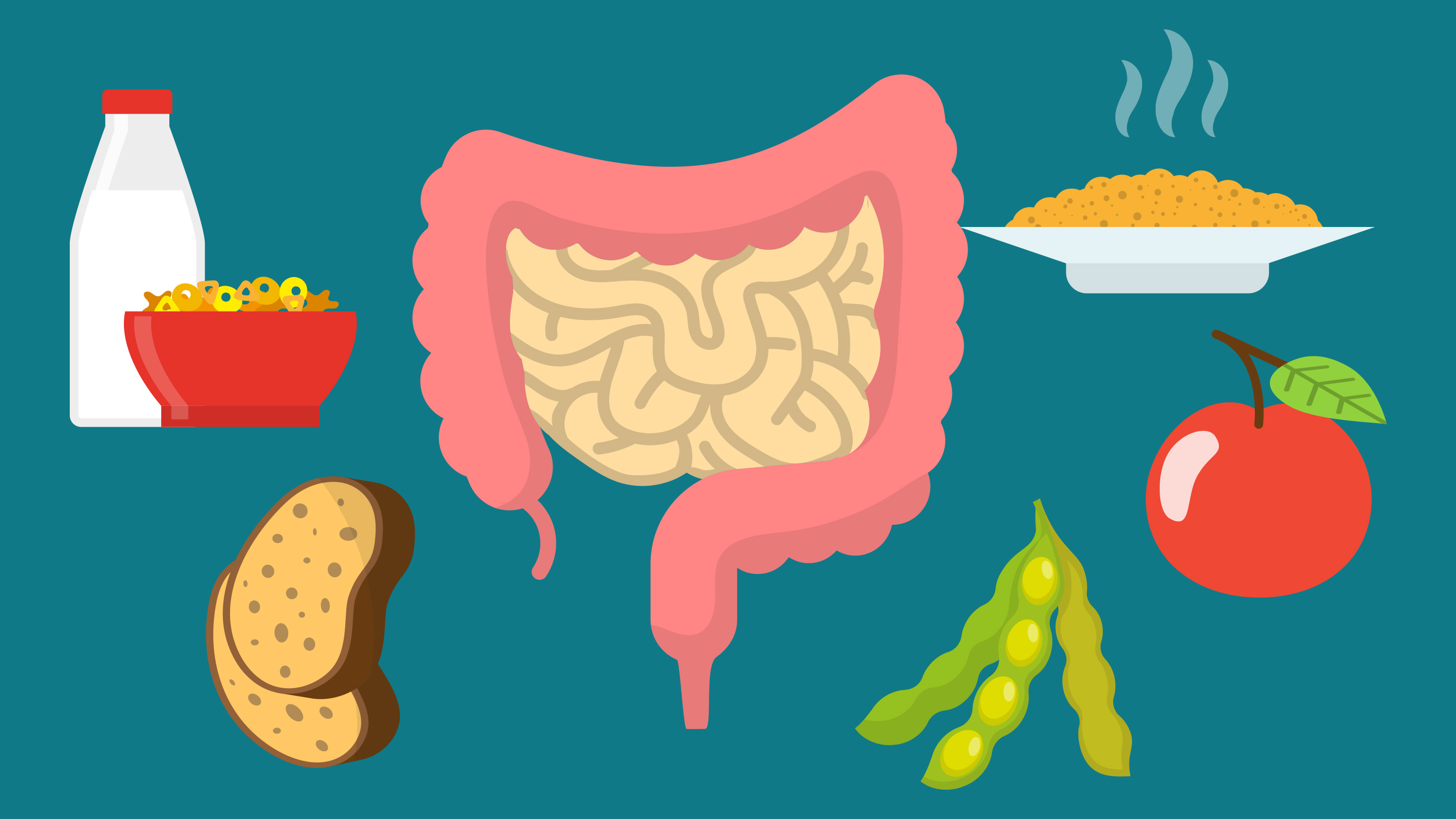 Thema 2: Voeding en vertering
Blz. 80
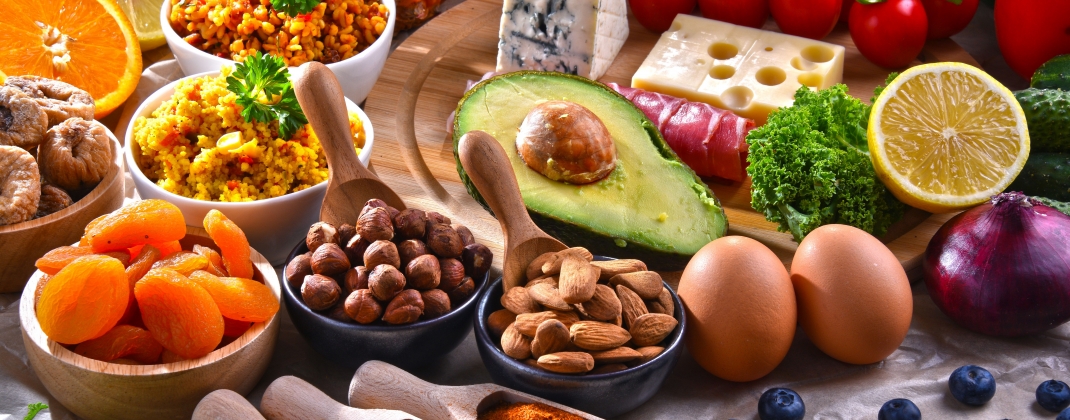 BS 1. Voedingsmiddelen
Blz. 80
Leerdoelen
Je kunt de functies van voedingsstoffen en voedingsvezel in voedingsmiddelen noemen.
Bron: Voedingscentrumhttps://www.youtube.com/watch?v=2pKJJPBLn-0&t=52s
Plantaardig of dierlijk
Voedingsmiddelen= Alles wat je eet of drinkt. 
                Plantaardig= Delen van planten.
                Dierlijk= 	      Vlees/eieren/zuivelproducten.
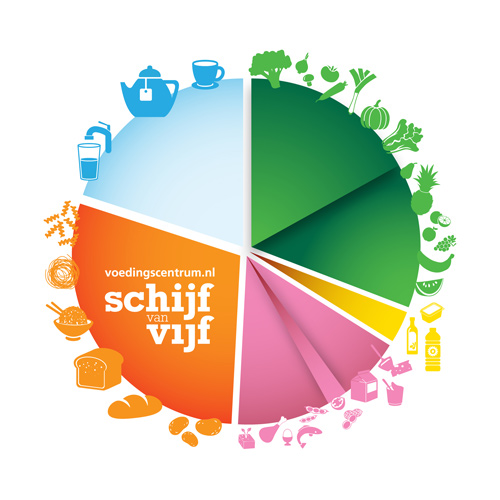 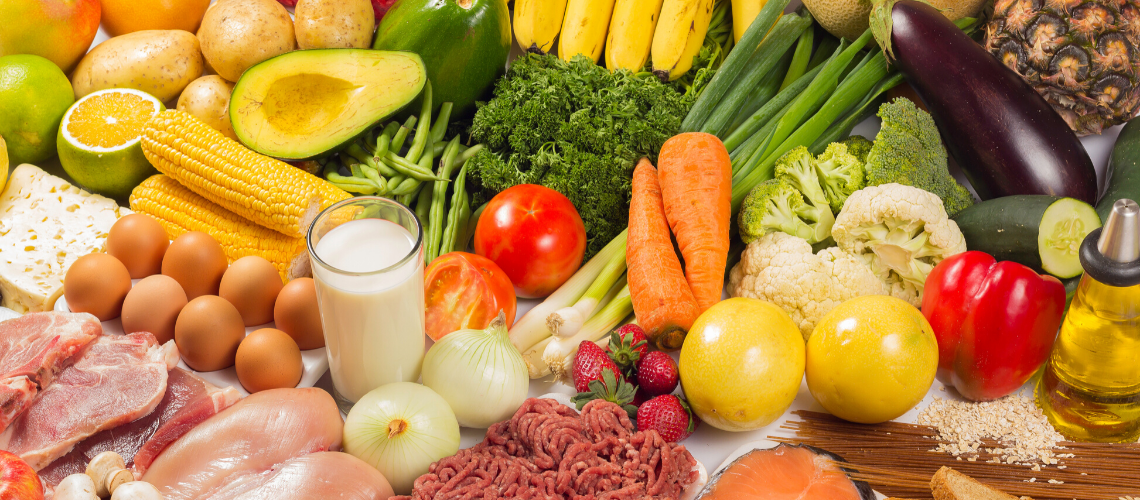 Voedingsstoffen
Voedingsstoffen= Bruikbare bestanddelen van voedingsmiddelen(voor energie, groei, herstel).
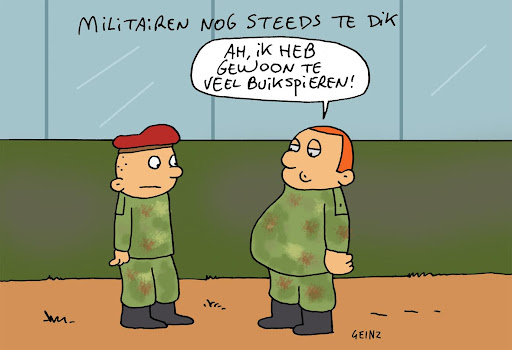 4 functies voedingsstoffen
Brandstoffen= Leveren energie (verbranding, temperatuur).
Bouwstoffen = Groei, ontwikkeling en herstel (nieuwe cellen en weefsels).
Reservestoffen= Worden opgeslagen voor later (bouw- of brandstof).
Beschermende stoffen= Zorgen ervoor dat je niet ziek wordt.
Voedingsvezels
Voedingsvezels = Verzamelnaam voor stoffen afkomstig van planten die ons lichaam niet kan verteren.
   (volkoren, groente, fruit, noten)
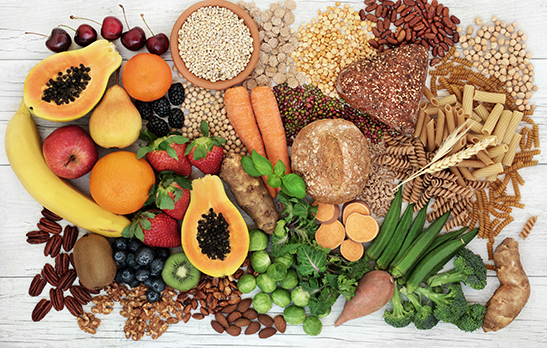 Bron: Clipphangerhttps://www.youtube.com/watch?v=mVW3vTXzixc
BS 2. VoedingsstoffenBlz. 88
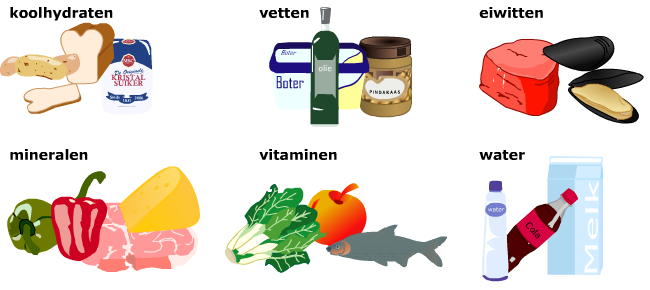 Leerdoelen
Je kunt de zes groepen voedingsstoffen noemen met hun functies en kenmerken.
Bron: Vlaams Instituut Gezond Levenhttps://www.youtube.com/watch?v=GynVcOqPmZw
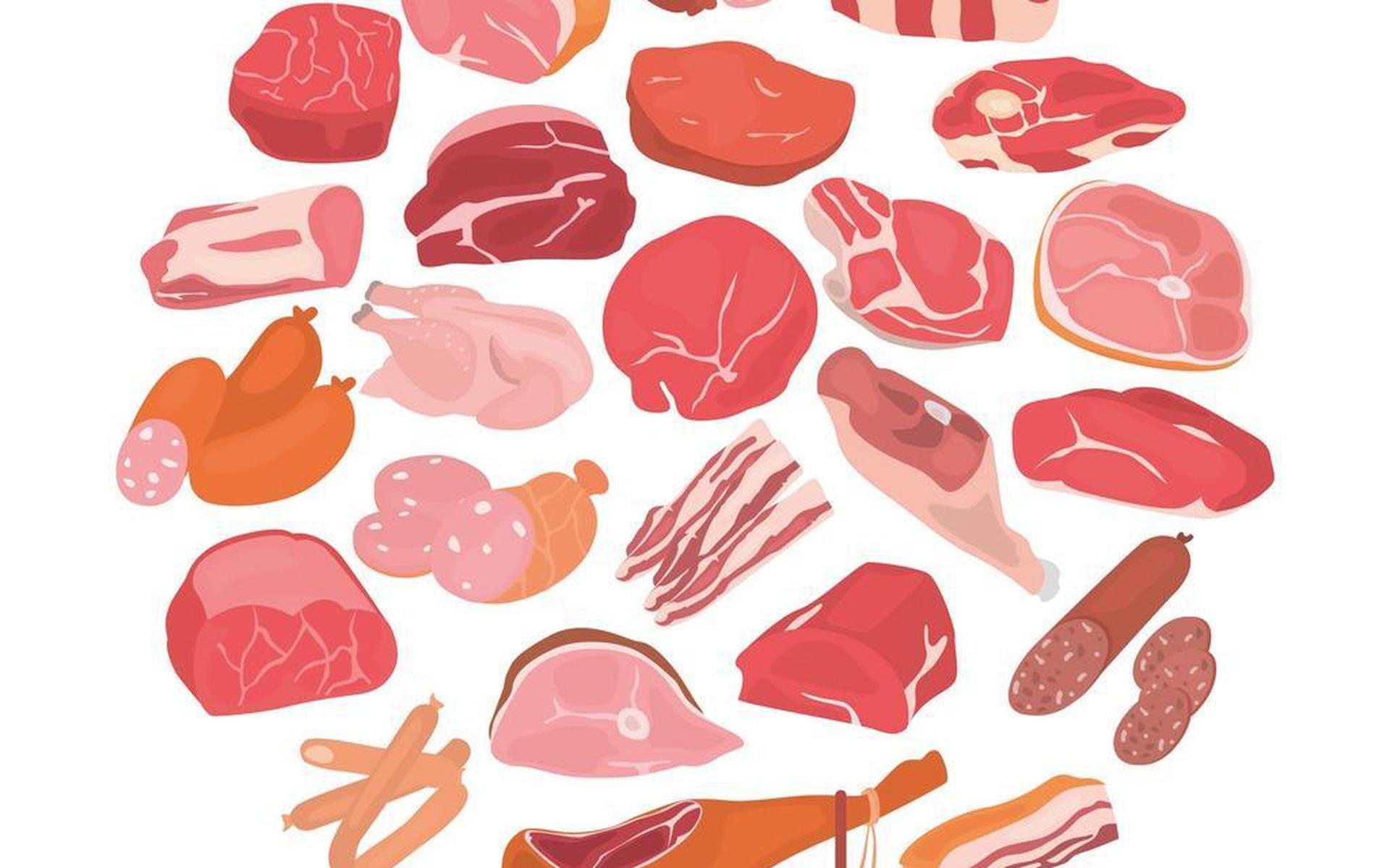 De 6 voedingsstoffen
1) Eiwitten 
Vooral bouwstoffen
Ook brandstoffen
Teveel eiwit           vet          reservestof
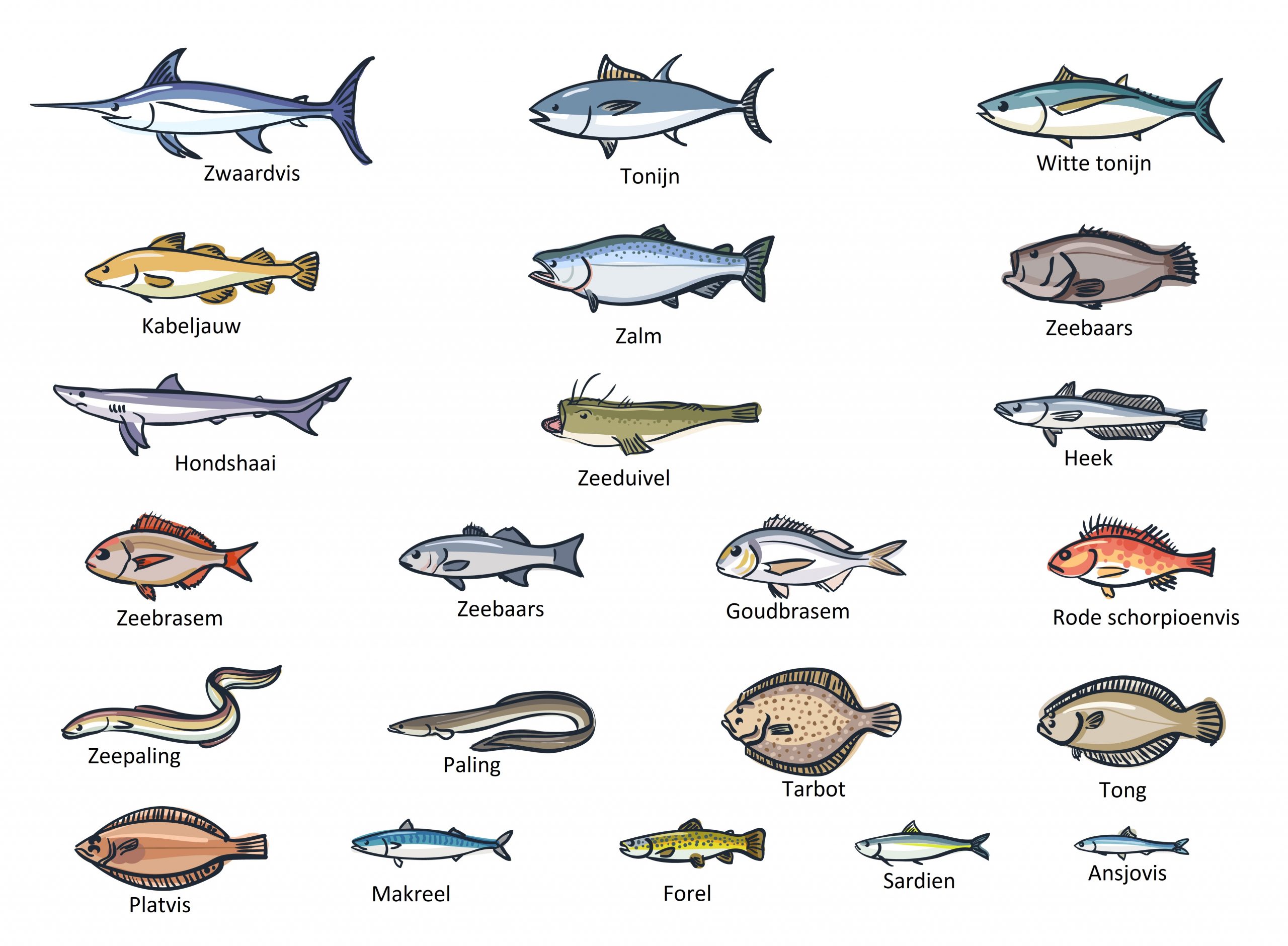 De 6 voedingsstoffen
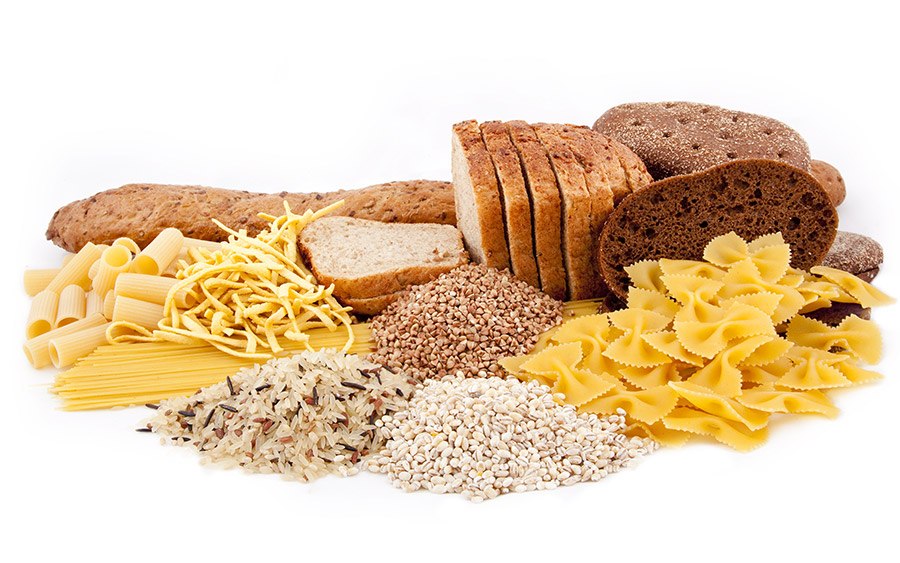 2) Koolhydraten
Vooral brandstoffen
Ook bouwstoffen
Glucose, zetmeel
Te veel wordt in lever en spieren opgeslagen (reservestof) als glycogeen.
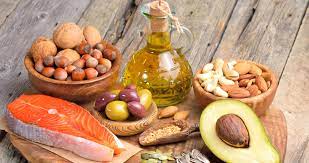 De 6 voedingsstoffen
3) Vetten
Vooral brandstof
Ook bouw- en reservestoffen.

4) Water
Bouwstof 
Lichaam bestaat 60% - 80% uit water.
Belangrijk bij vervoeren stoffen.
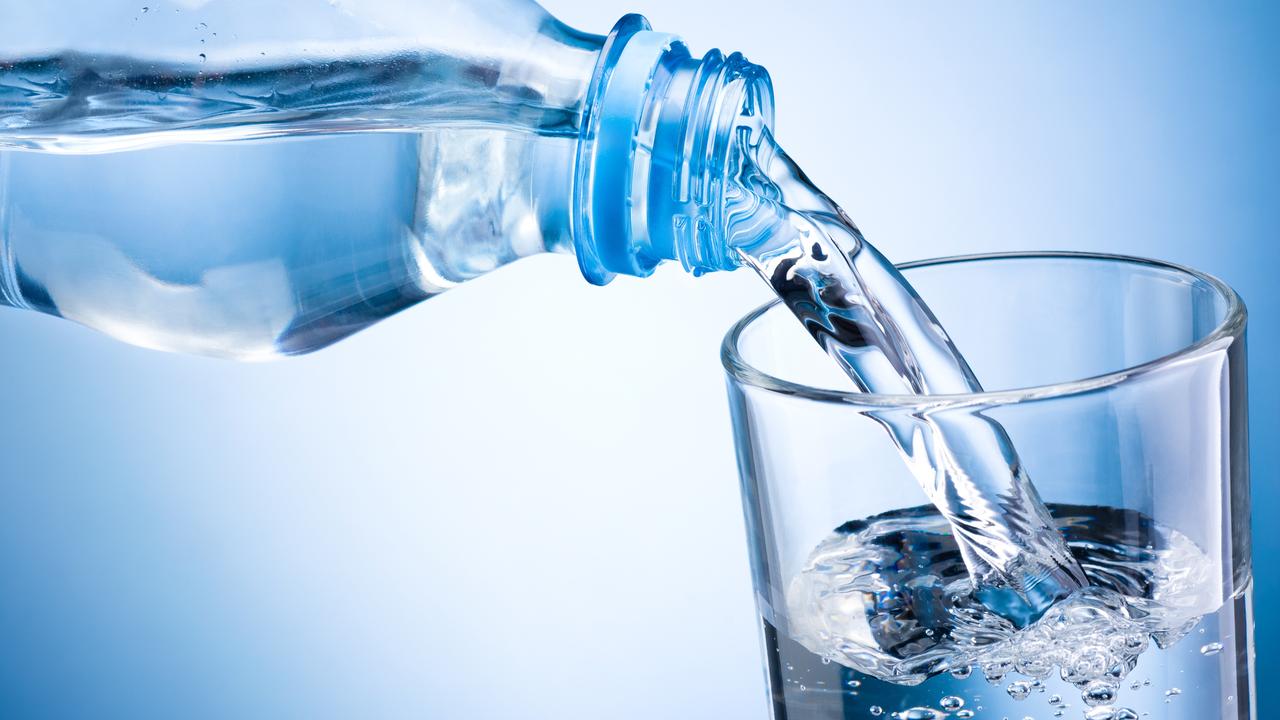 De 6 voedingsstoffen
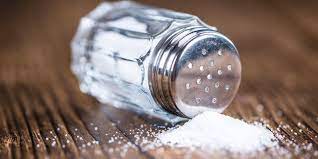 5) Mineralen (zouten)
Vooral bouwstof
Ook beschermende stof
Kalkzouten: opbouw beenderen 
IJzerzouten: opbouw rode bloedcellen

6) Vitamines
Vooral bouwstof
Ook beschermende stoffen
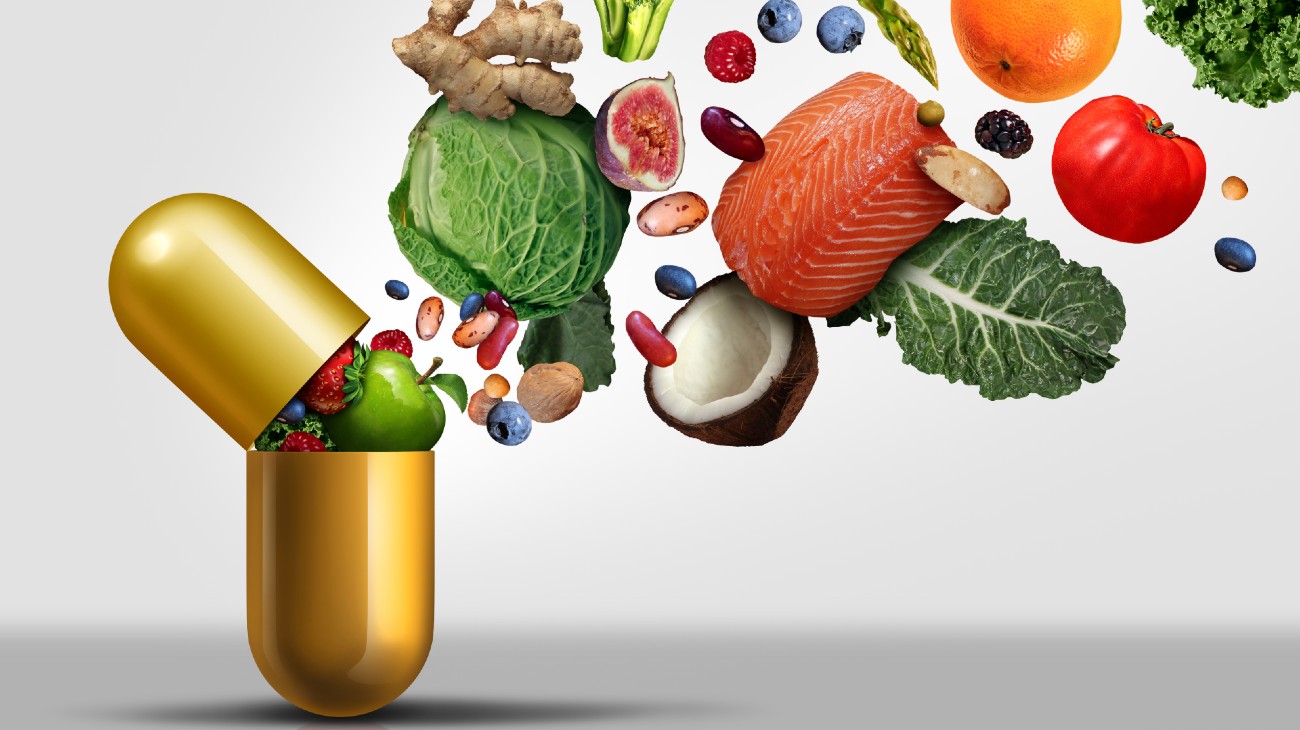 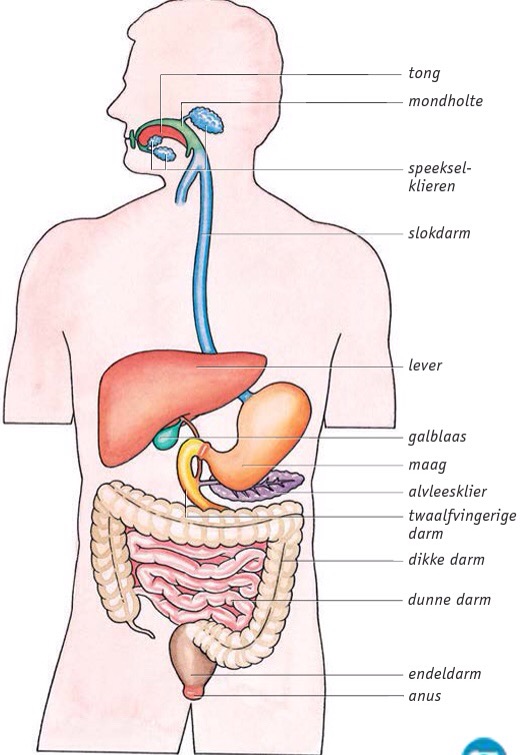 BS 3: Het verteringsstelsel
Pagina 96
Bron: Maag Lever Darm Stichtinghttps://www.youtube.com/watch?v=64F4GtgqFJs
Leerdoelen
Je kunt de functie van vertering, verteringssappen en enzymen beschrijven.
Je kunt de delen van het gebit met functie benoemen.
Je kunt de werking van darmperistaltiek beschrijven.
Het verteringsstelsel
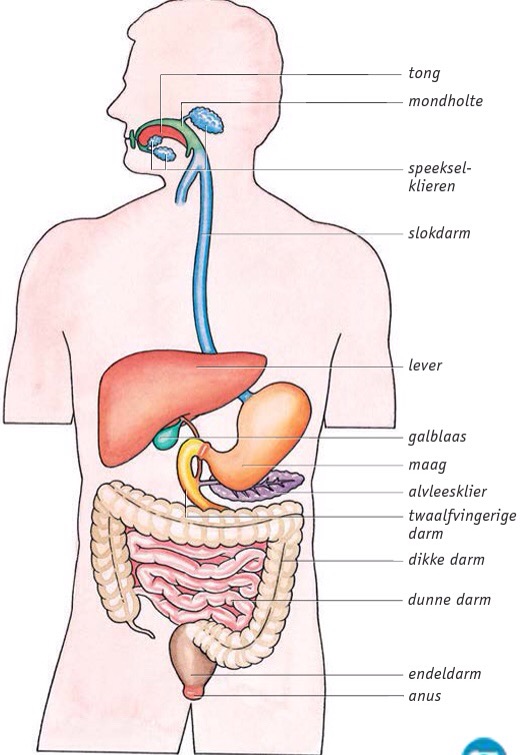 Darmkanaal: mond tot anus
   (slokdarm, 12-vingerige darm, dunne en dikke darm, endeldarm.

Voedingsstoffen worden uit je voedsel opgenomen in het bloed.      - Glucose, mineralen, vitaminen en water worden direct opgenomen.
 -  Eiwitten, koolhydraten en vetten moeten eerst worden verteerd.
Verteren
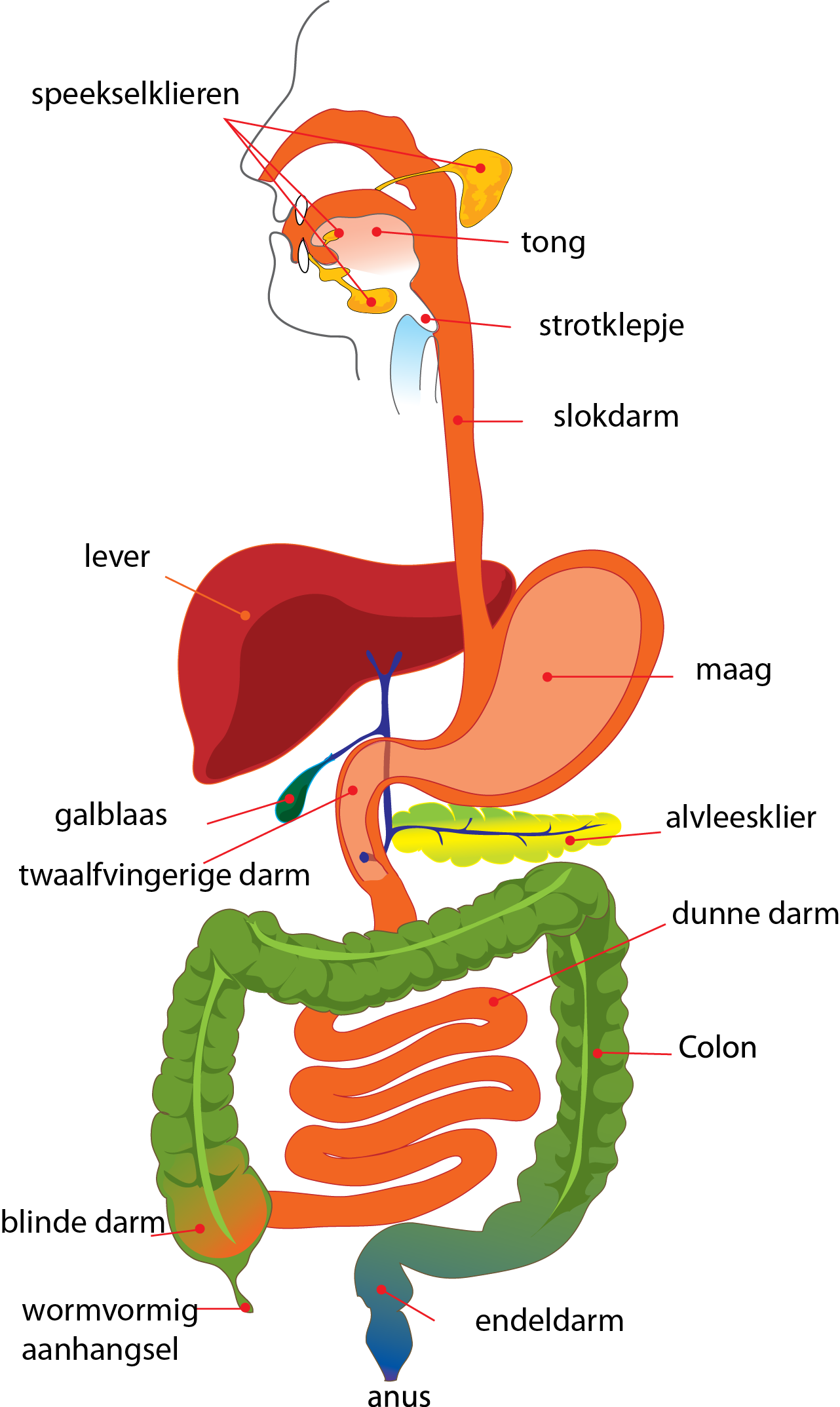 Verteren: Het afbreken van grote voedingsstoffen tot kleinere stoffen                  verteringsproducten.

Stap 1. Kauwen
Stap 2. Verteringssappen
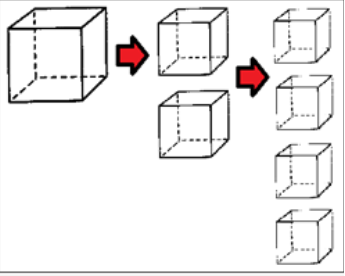 Kauwen
Snijtanden en hoektanden: Afbijten eten.
Kiezen: Fijnmalen eten en vergroten oppervlakte.
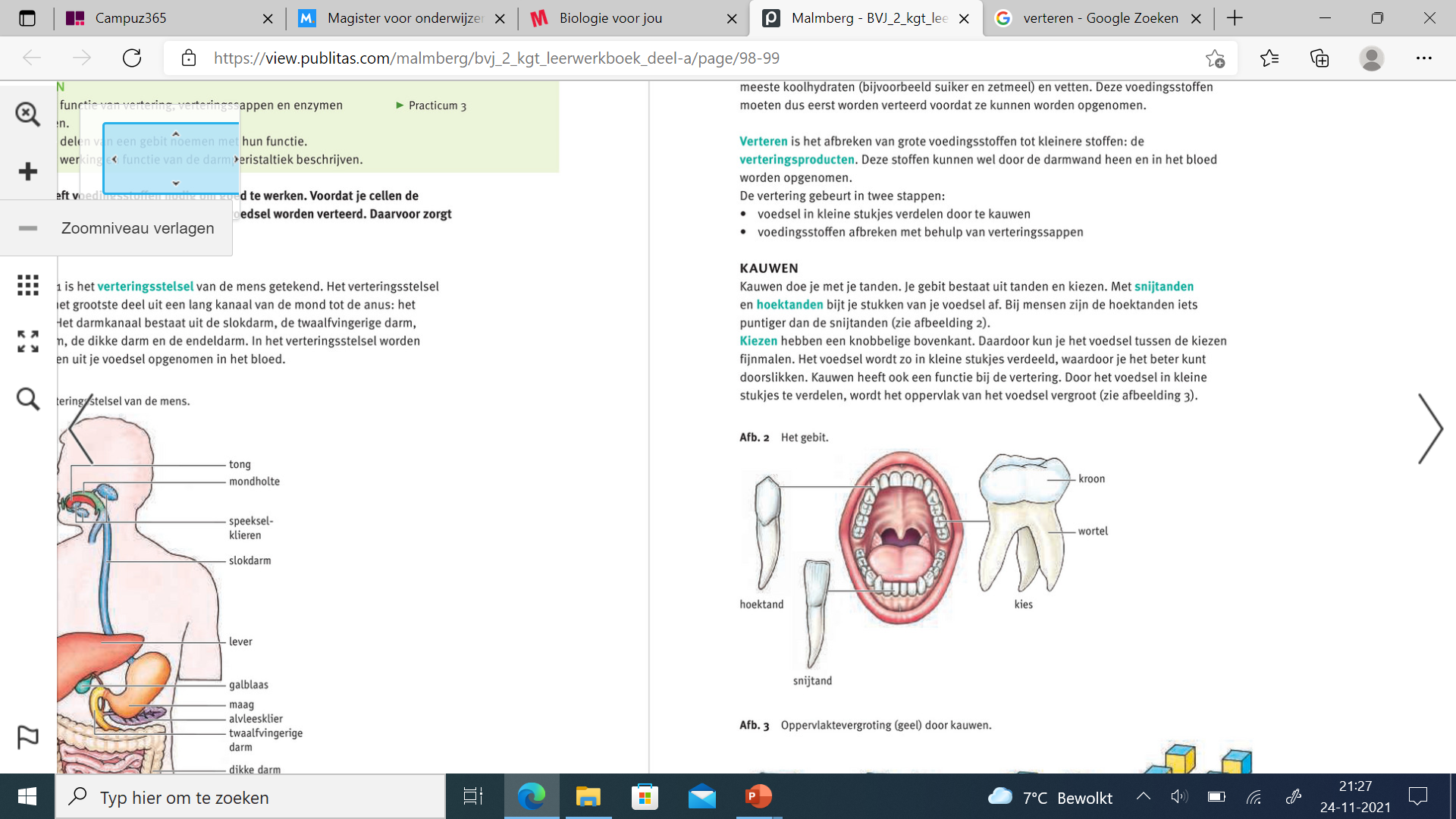 Verteringssappen
Verteringssappen: Breken stoffen af tot kleinere stoffen. 
Worden gemaakt in verteringsklieren.
 (Speekselklieren, maagsapklieren, lever, alvleesklier en darmsapklieren.)

Bevatten enzymen: versnellen afbreken voedingsstoffen.
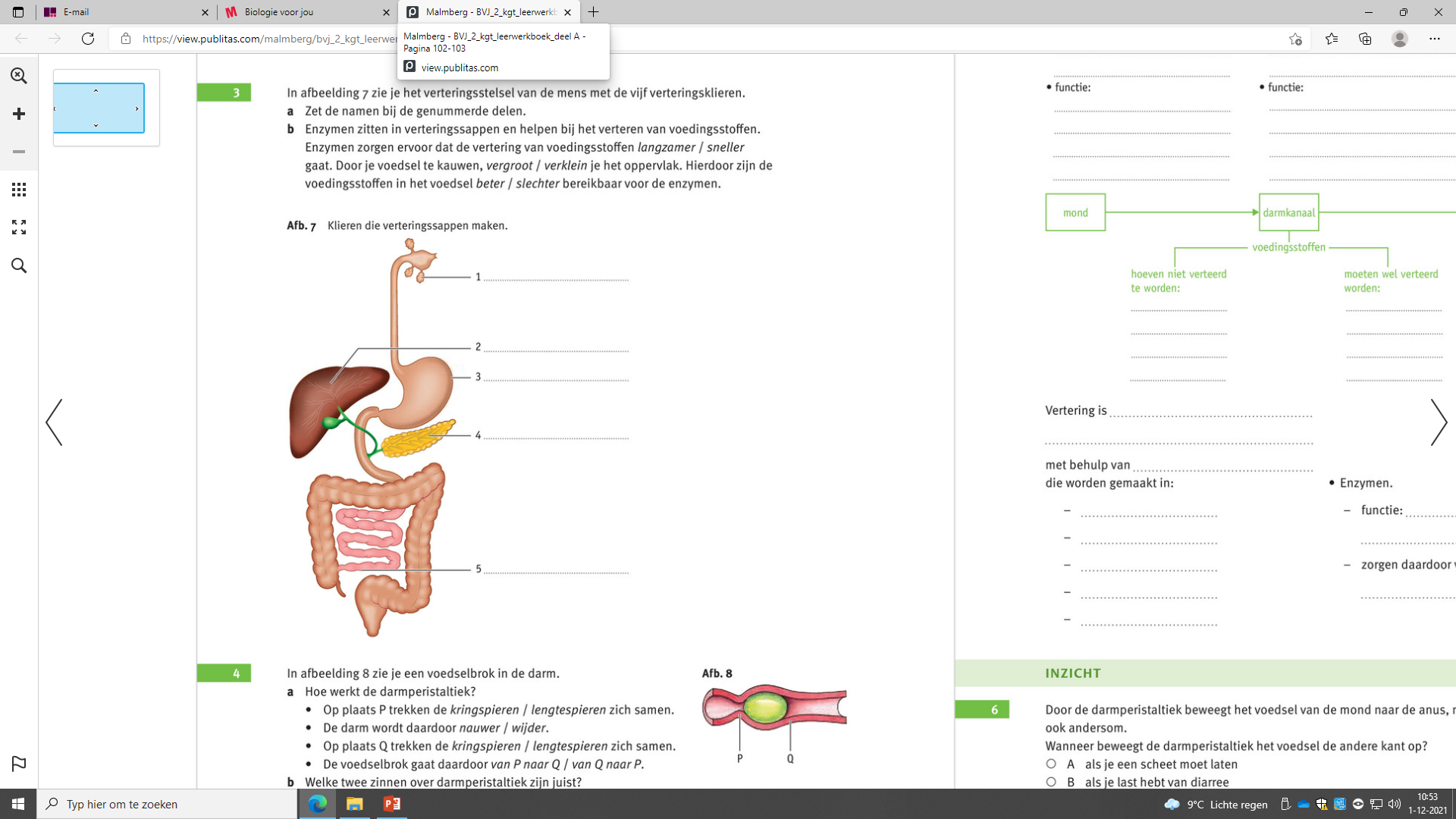 Speekselklieren
Lever
Maagsapklieren
Alvleesklier
Darmsapklieren
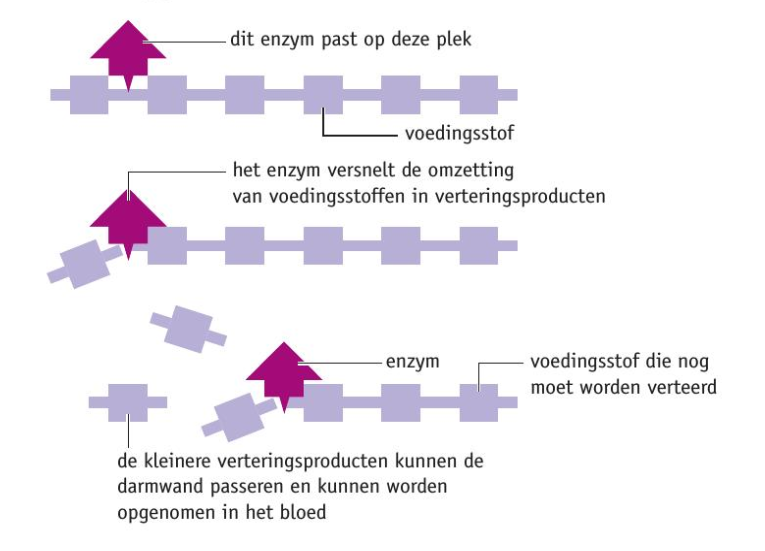 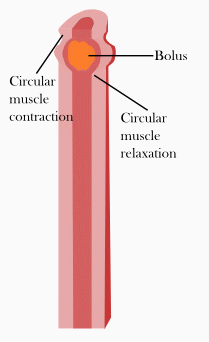 Darmperistaltiek
Darmperistaltiek/ peristaltische beweging: Het afwisselend samen bewegen van lengte- en kringspieren in de darmwand.
Eten gaat vooruit.
Eten wordt gemengd met verteringssappen.
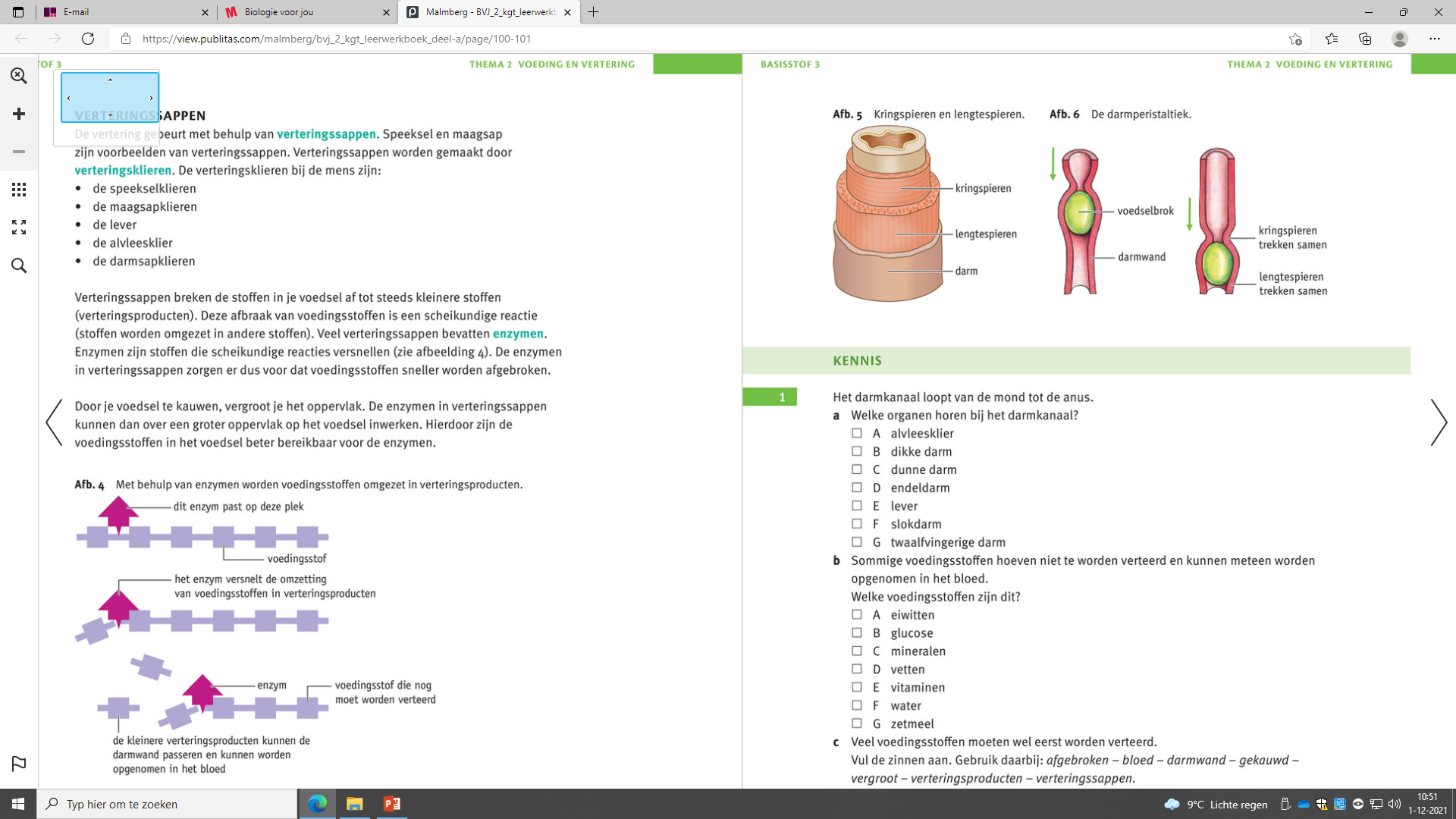 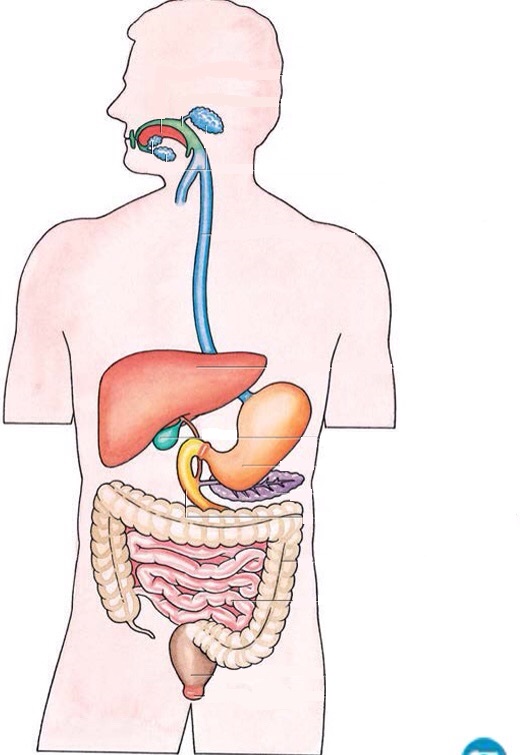 BS 4: De organen voor vertering
Bladzijde 104
Leerdoelen
Verteringsstelsel
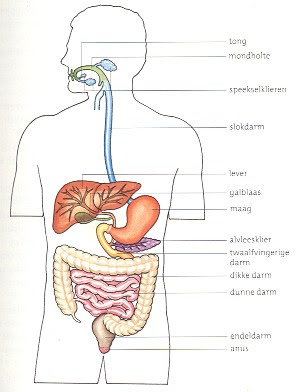 Verteren voedsel
Organen liggen vooral in de romp
Belangrijke organen/delen:
Mondholte
Slokdarm 
Maag
Lever en alvleesklier
Twaalfvingerige darm 
Dunne darm
Dikke darm 
Blinde darm
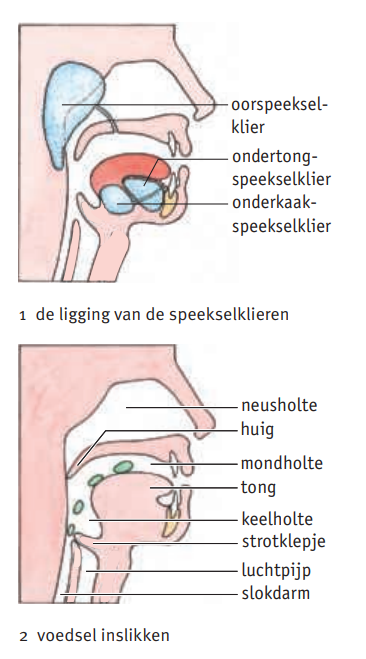 Mondholte
Kauwen
Speekselklieren produceren speeksel. 
Door het speeksel makkelijker slikken.
Vertering zetmeel.
Slokdarm
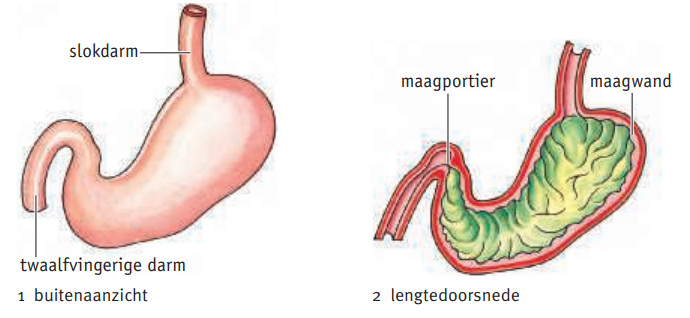 Slokdarm
Functie: eten vanaf de keelholte verplaatsen naar de maag.

Maag
Functie: Voedsel tijdelijk opslaan.
Maagportier: Kringspier die de maag afsluit.
Maagsapklieren maken maagsap aan, bevat zoutzuur dood bacteriën.
Twaalfvingerige darm
Functie: Hier komen verteringssappen uit de lever en alvleesklier bij het voedsel.

Lever
Functie: produceert gal.
Gal wordt tijdelijk opgeslagen in de galblaas.
Gal verdeelt grote vetdruppels in kleinere vetdruppels (emulgeren).
Verteert niet!

Alvleesklier
Functie: alvleessap produceren.
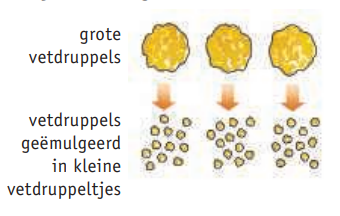 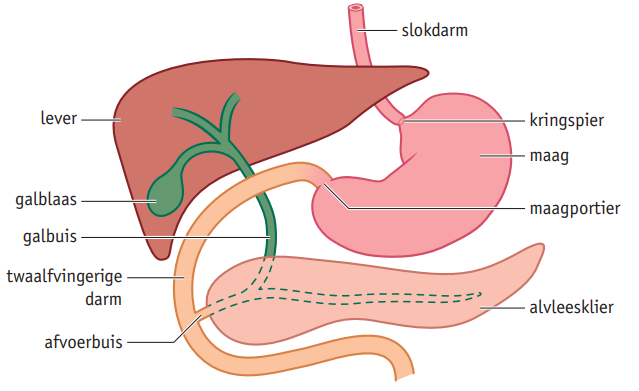 Darmen
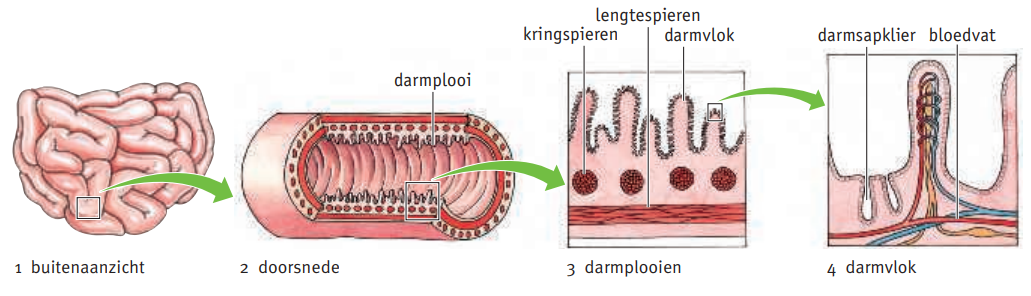 Dunne darm
Functie: voedingsstoffen, verteringsproducten en water opnemen in het bloed.
Darmplooien en darmvlokken zorgen voor een groot oppervlak.

Dikke darm
Functie: water onttrekken aan de brij van onverteerde voedselresten, de brij wordt ingedikt.
Bij diarree wordt onvoldoende water in het bloed opgenomen.
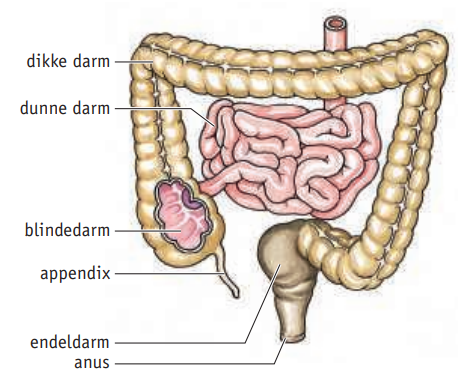 Endeldarm
Functie: Tijdelijk opslaan van onverteerde voedselresten (ontlasting).
Anus: kringspier die de endeldarm afsluit.

Blindedarm met appendix
Functie: geen.
Bij blindedarmontsteking is het wormvormig aanhangsel ontstoken.
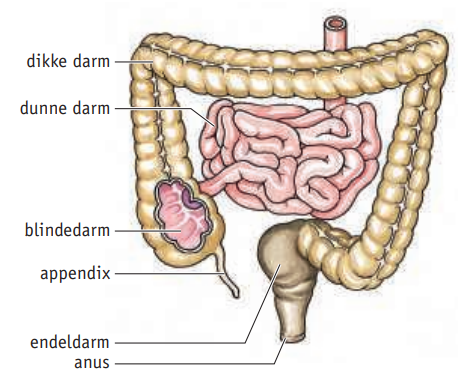